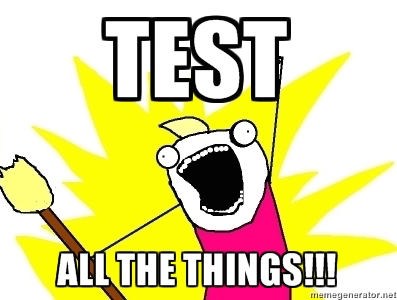 Michael “Sveder” Sverdlin
Why do we test?
Yes, why?
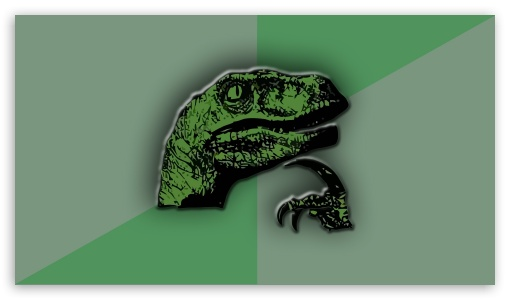 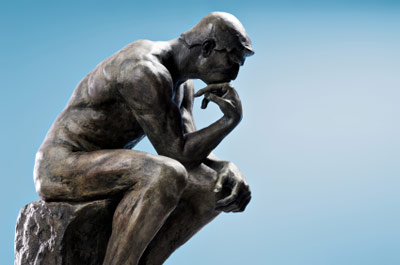 Why do we test?
Finding rogue behaviour before it gets to production
Refactoring easy mode
You can have confidence in your code
How should we test?
Behavior, not bugs
Coverage
Tests are not a second class citizen - code review them, improve on them and keep them updated.
Automatically run on commit. This is MANDATORY.
Zero to one is always the hardest
[Speaker Notes: אוטומטי ובקומיט - אנקדוטה על נאוקלאוס]
Unittests are boring
They should be part of the process
No more regressions - unittest per bug.
Gamify coverage.
Commented out (or @skip tests) are a smell, just like commented out code
[Speaker Notes: המקרה שבו עשו קומנט לטסט שלא הסתכלו עליו במשך שנה]
The humble unittest
Input validation
Coverage - test code branches
Mock side effects
Use test fixtures
nose, nose-progressive
Use the right assertSomething
A Perfect Unitest
def test_double_karg(self):
   """
   Test: Call double_karg on a valid  MyAwesomeClass instance.
   Expected result: Calling it should double the karg.
   """
   klass = MyAwesomeClass(karg=10)
   self.assertEqual(klass.karg, 10)

   klass.double_karg()
   self.assertEqual(klass.karg, 20)
Django unittests
manage.py test --keepdb
Parallel tests in 1.9!
Default tests run in Debug=True.
override_settings(DEBUG=0)
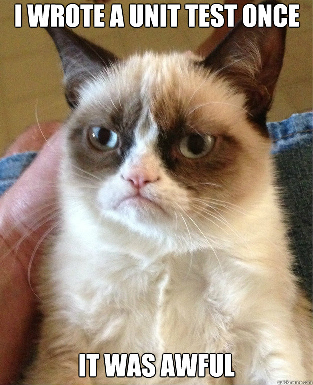 API Tests
Best way to stay friends with the mobile team is to not break the API.
Total blackbox - you login, query, update EXACTLY as if you were a different client. 
Did I already say automatic and per commit?
Enter Runscope
SaaS for creating and running API tests without writing code
Awesome user experience.
Zero need to use a HTTP client
Support for parsing JSON responses easily
Integration with slack and stuff
More advanced scripting options
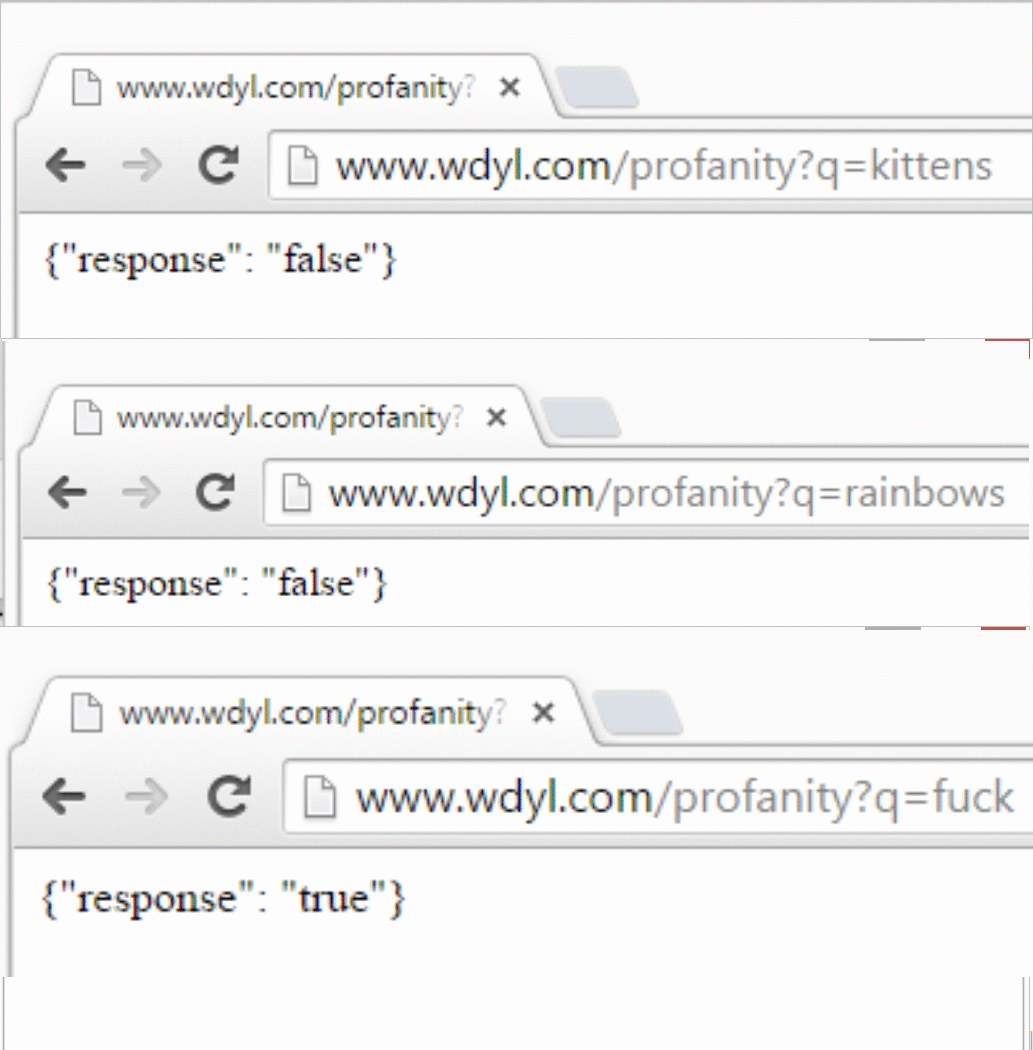 Runscope tips
You might need a tunnel to run the tests on your CI server
Run periodically on your live servers
Don’t ignore failures. 
Writing the first test is always the hardest.
Email them and get a cool t-shirt
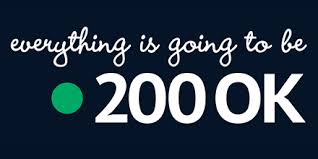 Web UX Tests
Worst feeling in the world - breaking the login system.
Best feeling in the world - catching a pull request that passed code review but was about to break the login system.
Testing your web app behavior is more than testing that styles are respected and buttons are all there.
Selenium
Automating browsers for fun and profit.
API for controlling a browser like a user would - clicking, writing, choosing, checking divs, manipulating size, etc.
Splinter - a more Pythonic API that works on top of the Python Selenium lib. They work together awesomely.
Selenium IDE
You record a flow - fill forms, check checkboxes and press buttons - once.
It is translated into (Python or other) code and then you can run it forever.
If running as part of Django unittests inherit from LiveServerTestCase
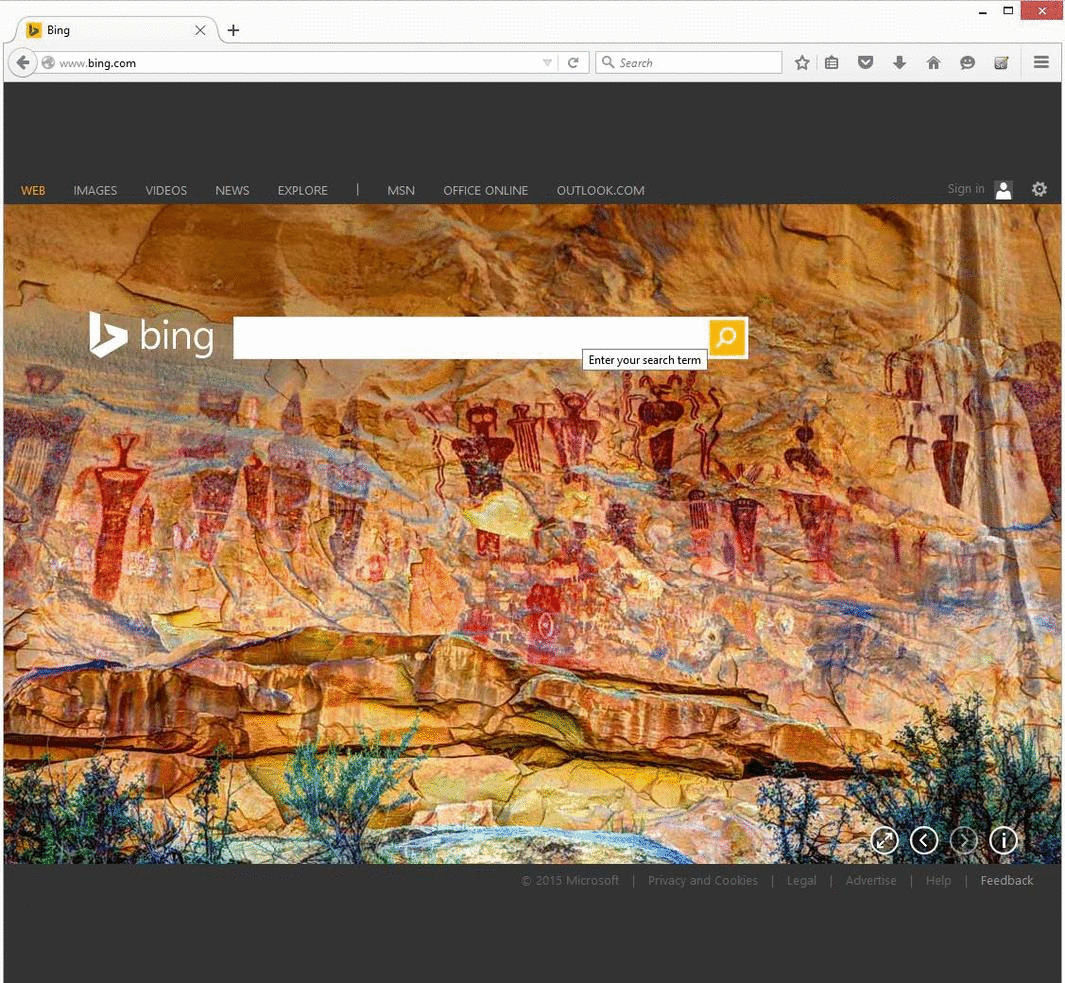 [Speaker Notes: מה חסר שזה יהיה יוניטסט טוב? אסרטים ודוקומנטציה]
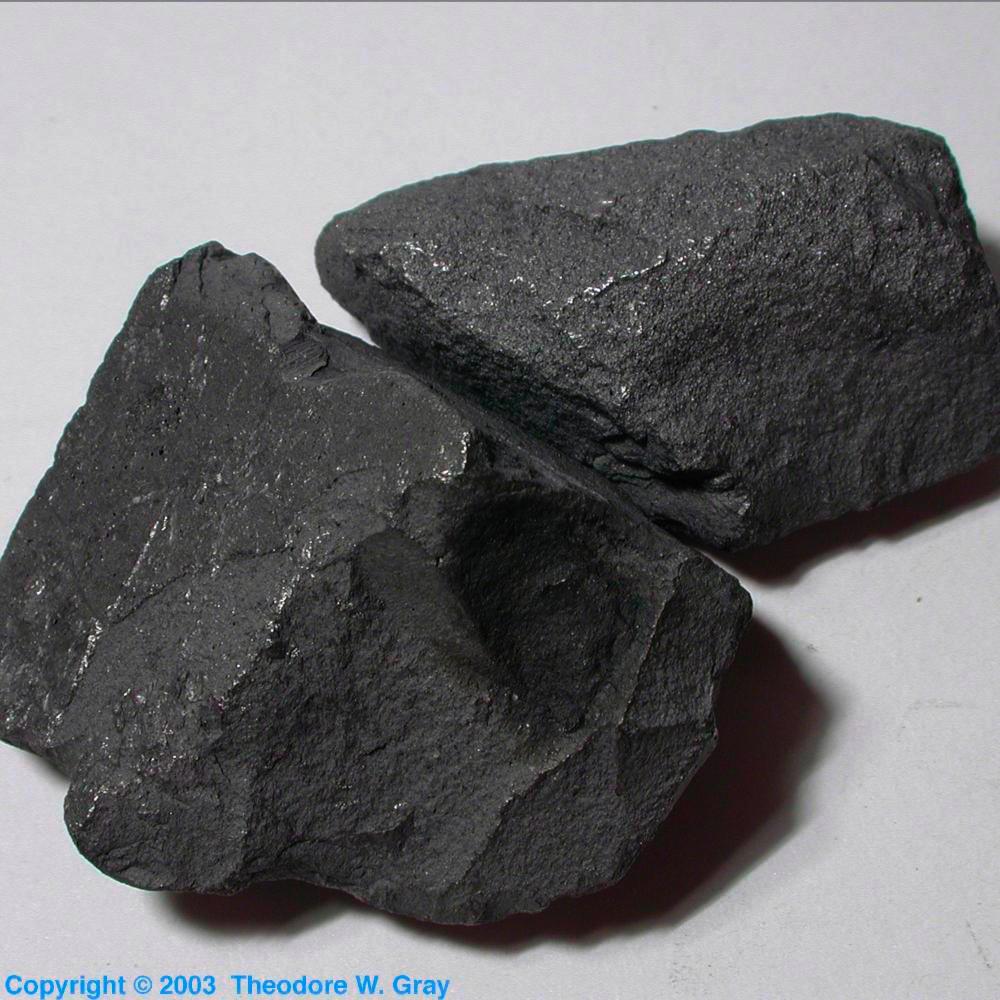 Stress Testing
Premature optimization is the root of all evil

Which means - before testing, figure out the details - what are the acceptable load/response times, how many simultaneous users at peak, etc.
Stress Testing
API stress - max response times, max load before you start timeouting
Web app - load times, max simultaneous users
Admin - DB stress
Queues - fill up rate, CPU/memory utilization
General - how much extra capacity spinning a new server gets you
[Speaker Notes: אנקדוטה על הממורי ליק בקיוים שלנו]
Stress Testing Tools
Locust.IO - Do it yourself, Pythonic

loadimpact.com - SaaS, new and a bit buggy

loader.io - SaaS, harder to set up
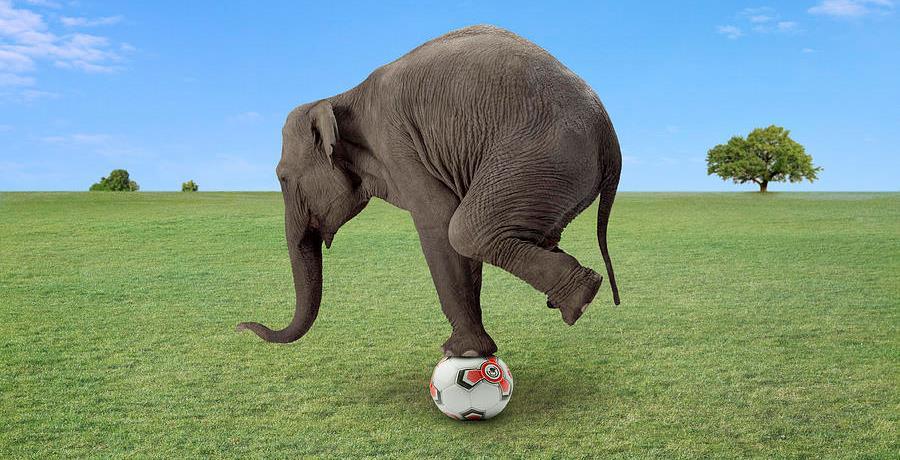 Misc things to help
Continuous integration
“The process”
Crash and log reporting
Continuous Integration
The glue behind all of this.
It is easier than ever to have CI - codeship.com, CircleCI.com, Travis.
Have a staging server 
If you are brave try Continuous Delivery
The Process
Incorporate thinking about testing into the development process

On every major “incident” ask yourself - what test could have prevented it
Crash and Log Reporting
If a request crashes, you’ll know about it.
If you are lucky you’ll even get the actual local variables 
getsentry.com, appenlight.com
Send logs and analyze them
ELK
Q and A
Don’t be shy!
I won’t go until someone asks me something :)

Need help setting all of this up? Getting from zero tests to full CI?I can help:m@sveder.com